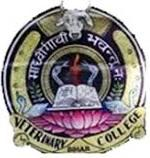 Department of Veterinary Public Health & EpidemiologyBihar Veterinary College, Bihar Animal Sciences University, Patna 14.
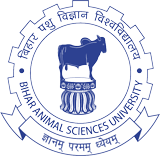 Brief Introduction of Course
Unit 4: ENVIRONMENTAL HYGIENE (Credit Hours 3+1=4), Brief review of course
3/27/2020
1
Course Instructors
3/27/2020
Unit 4: ENVIRONMENTAL HYGIENE (Credit Hours 3+1=4), Brief review of course
2
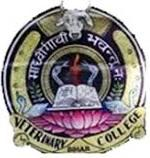 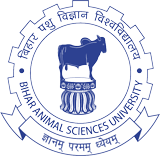 Unit 4: ENVIRONMENTAL HYGIENE (Credit Hours 3+1=4), Brief review of course
3/27/2020
3
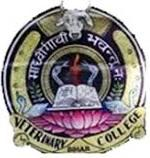 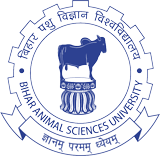 3/27/2020
4
Unit 4: ENVIRONMENTAL HYGIENE (Credit Hours 3+1=4), Brief review of course
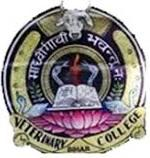 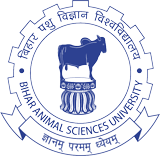 3/27/2020
5
Unit 4: ENVIRONMENTAL HYGIENE (Credit Hours 3+1=4), Brief review of course
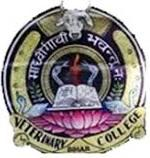 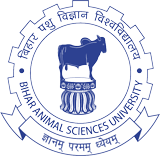 3/27/2020
Unit 4: ENVIRONMENTAL HYGIENE (Credit Hours 3+1=4), Brief review of course
6
Reference books/sources
1. Text book of Elements of Veterinary Public Health
 	By A.T. Sherikar, V.N. Bachhil and D.C. Thapliyal, ICAR, New Delhi

2. Park’s Textbook of Preventive and Social Medicine, 24th Edition
	By: K. Park, Banarsidas Bhanot Publishers.
3/27/2020
7
Unit 4: ENVIRONMENTAL HYGIENE (Credit Hours 3+1=4), Brief review of course